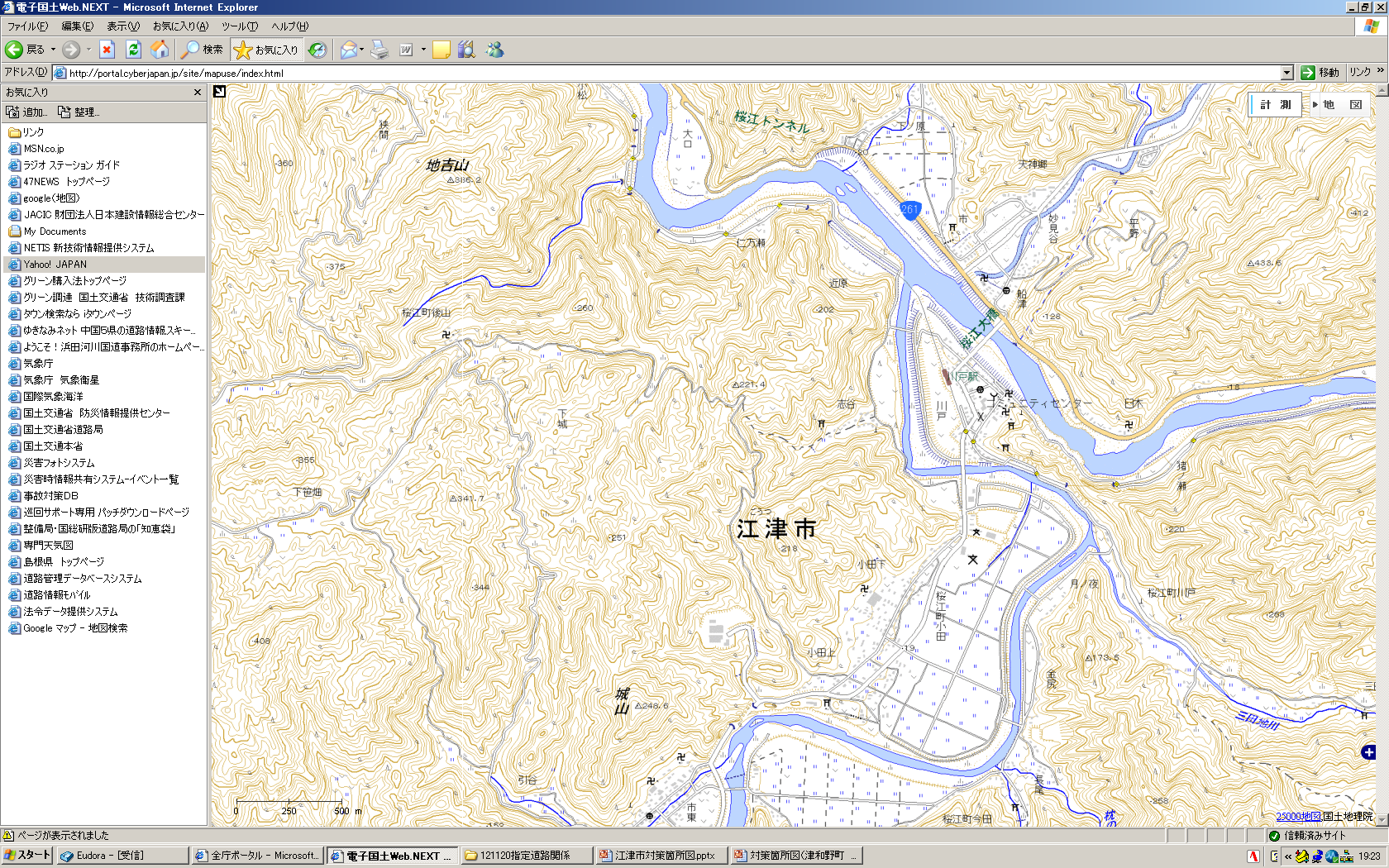 ご　う　つ　　し　り　つ
さ　く　ら　え
：通学路（学校指定）
：要対策箇所
0
500　m
250
島根県　江津市立　桜江小学校校区　通学路対策箇所図（１）　　R４年10月現在
文
4.大雨のときに冠水する。







＜対策メニュー＞
・道路改良【江津市】
桜江小学校
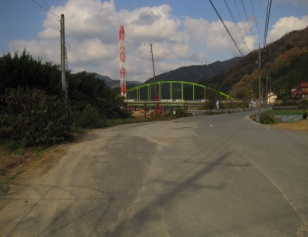 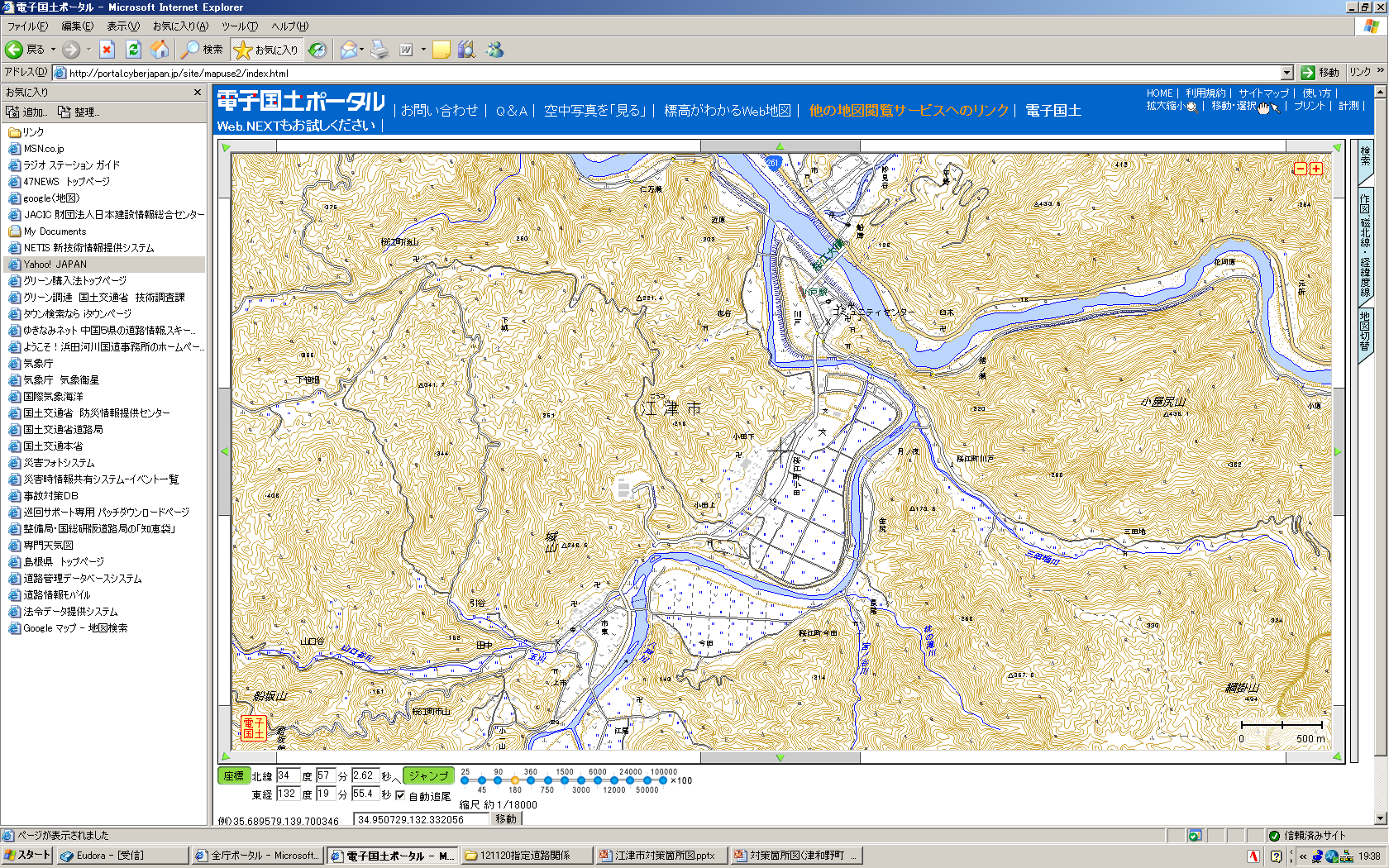 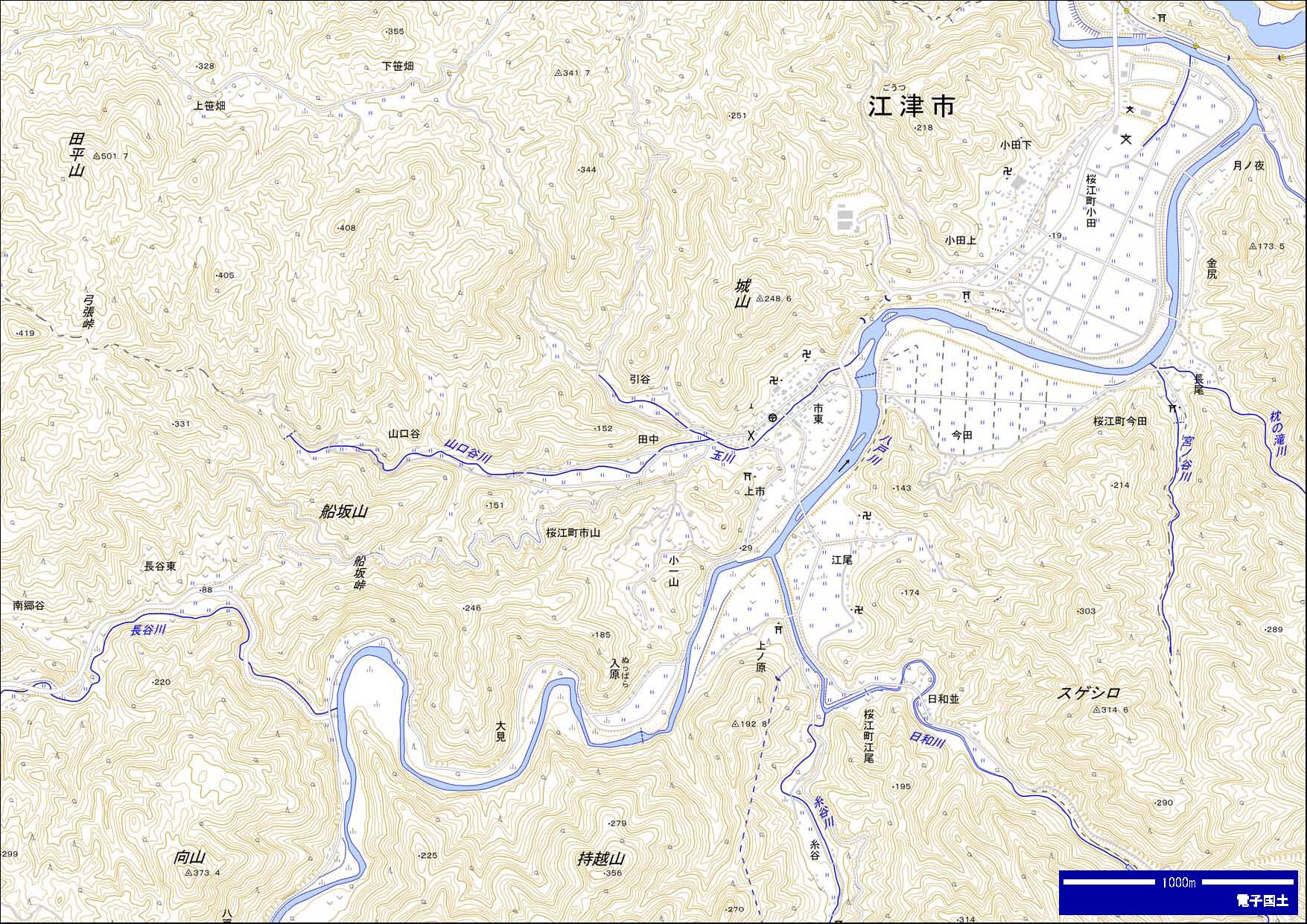 ご　う　つ　　し　り　つ
：通学路（学校指定）
：要対策箇所
さ　く　ら　え
島根県　江津市立　桜江小学校校区　通学路対策箇所図（２）　　R4年10月現在
6.車が多いが歩道が無く、Ｌ型側溝の上を歩いており危険







＜対策メニュー＞
・側溝改修【江津市】
桜江小学校
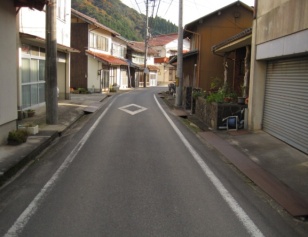 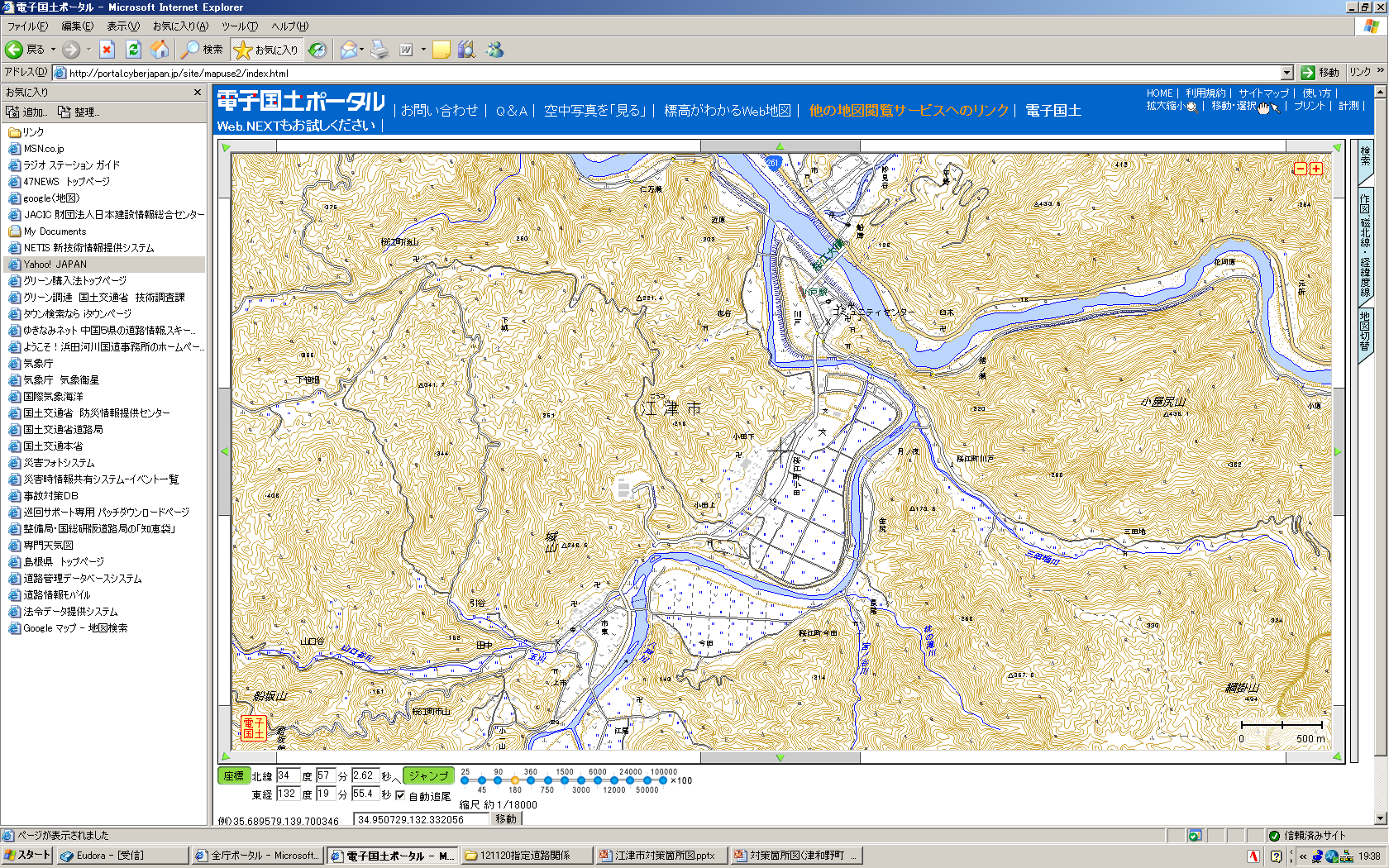